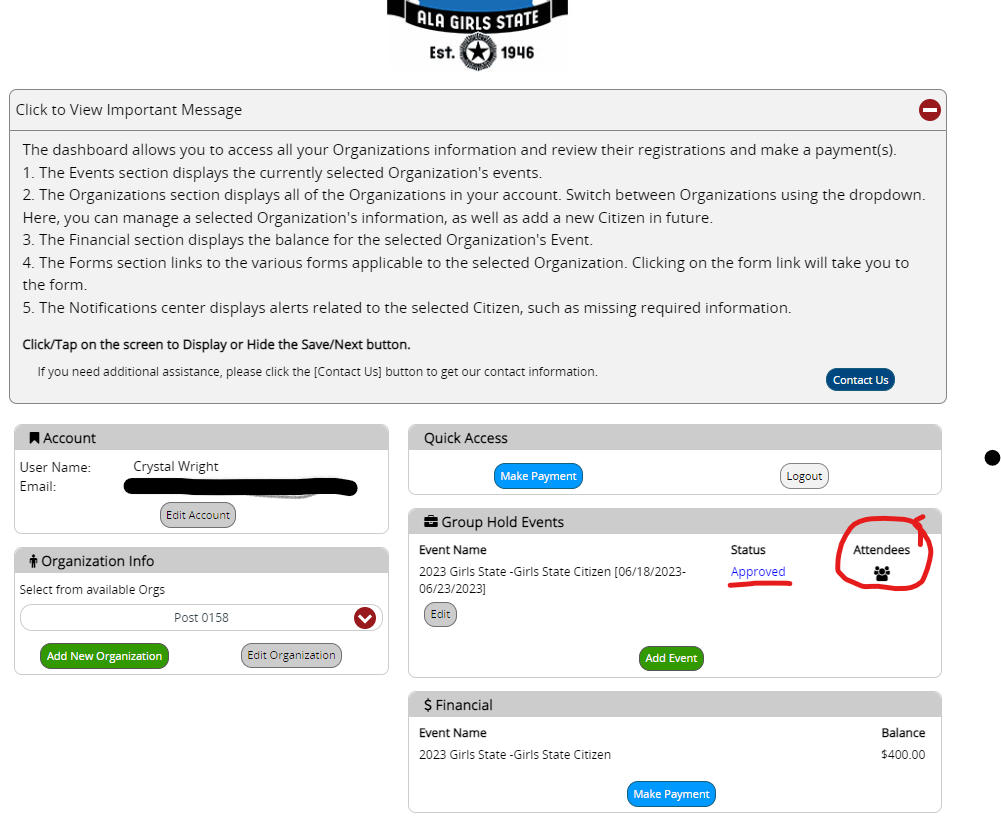 Unit/Post View of their Dashboard after Log in.
To view to see if your Citizen or Delegate has registered.


Please click on the Attendees people circled in RED. 

Your status should say approved.
Citizen or Delegate information
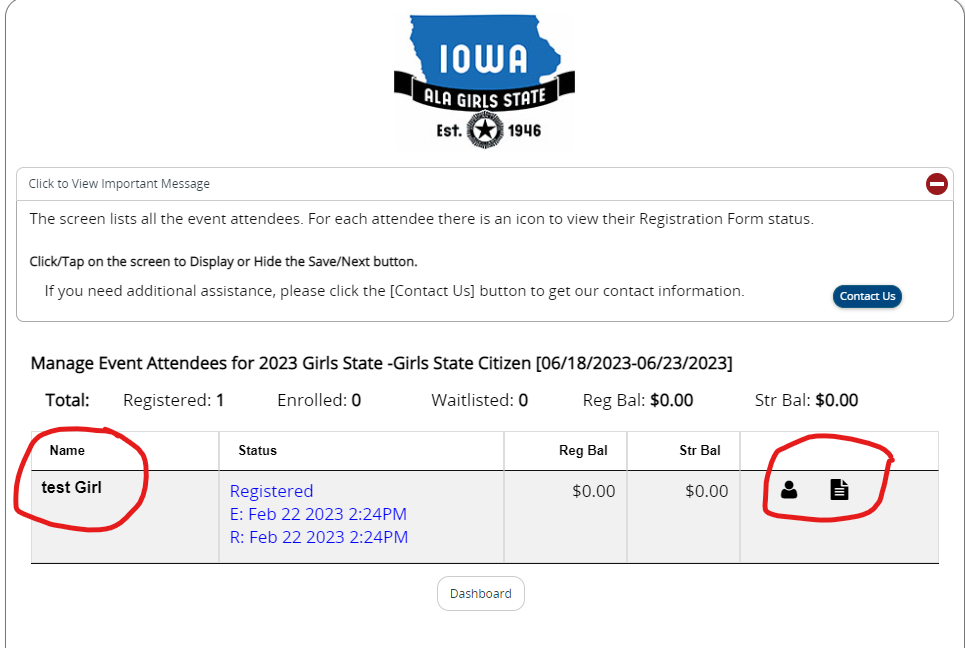 Citizen's name will be on Left

There is a Person button –this is used to see if parents' info and citizens or delegate info is entered.
There is a Paper button- this is used to see if the citizen or delegate has filled out ALL forms.
Left Photo is if you click on Person button               	Right photo is if you click on paper buttonView the citizen and parents' info              		 X means incomplete Check mark means complete
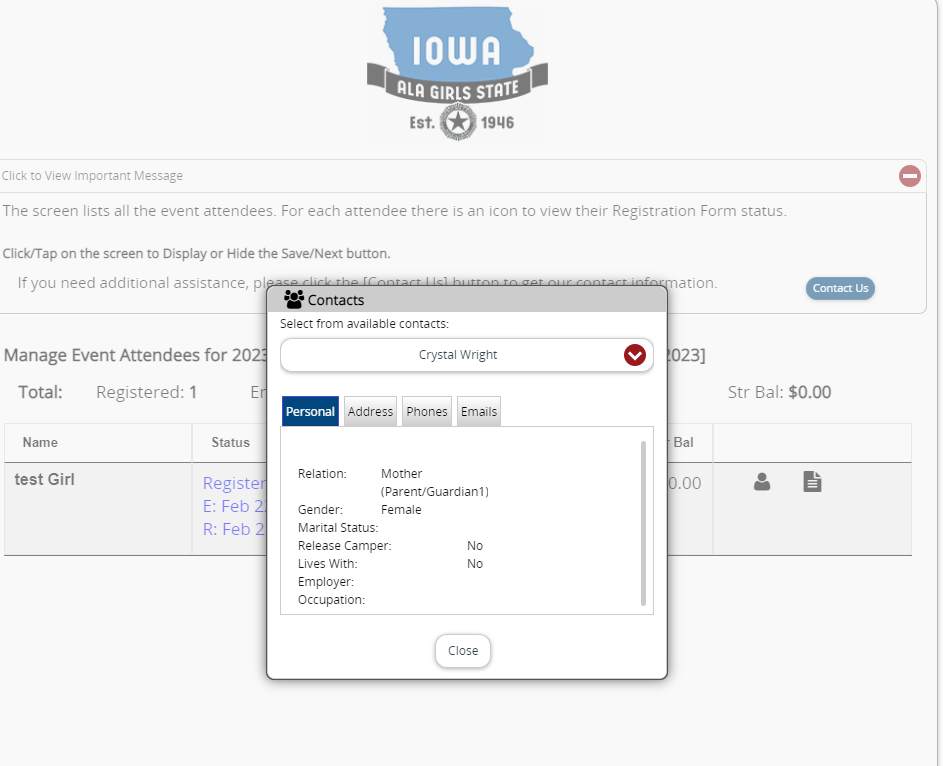 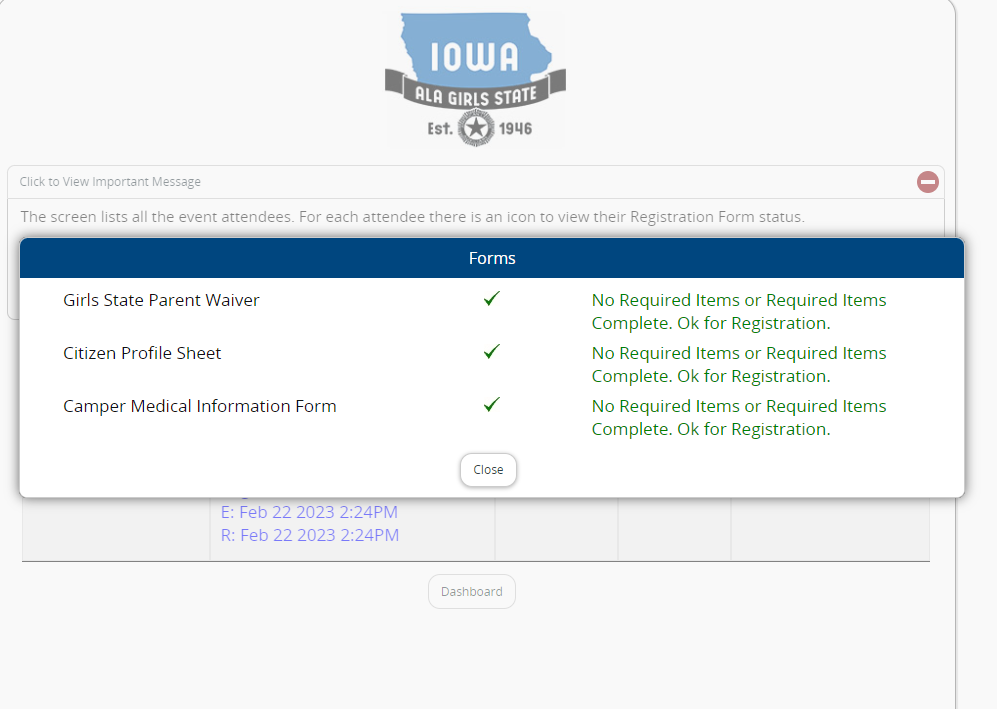